Croquet...
Don’t be left out!
1
Why, You Ask?
As evidenced by the big surge of croquet in the mountains of North Carolina, many clubs are now building lawns to be competitive within the market place.  You can’t afford not to have one!
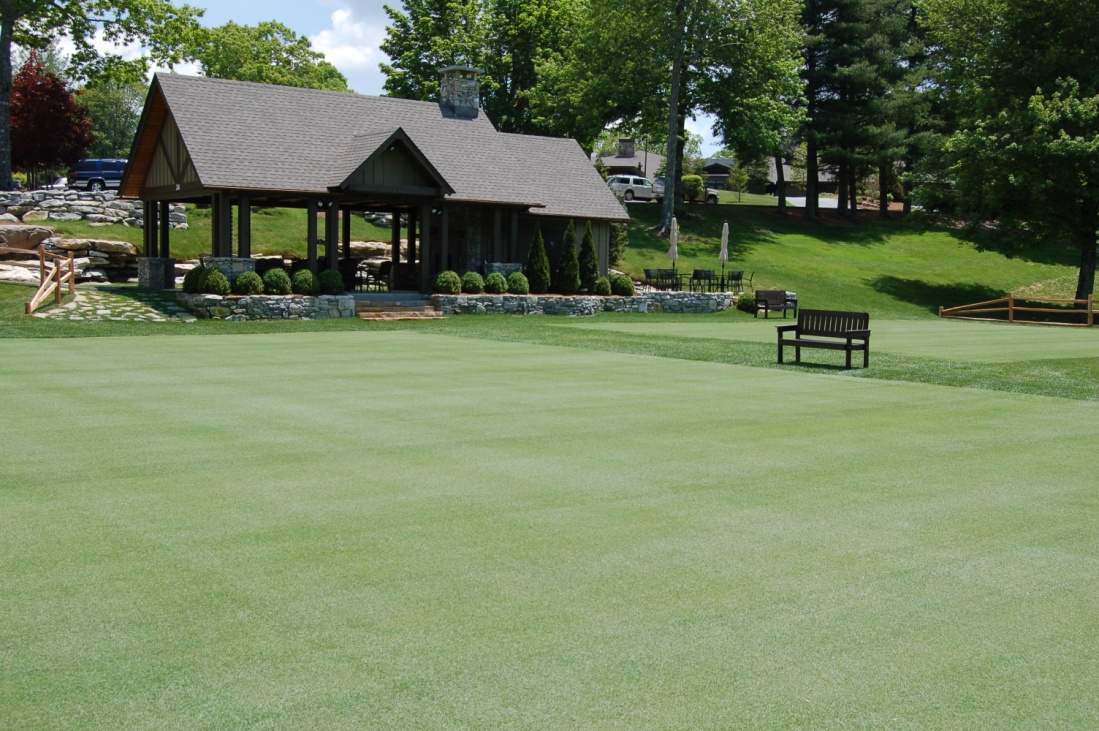 2
Growing in Popularity
Currently over 4.5 million people are playing croquet in the United States.
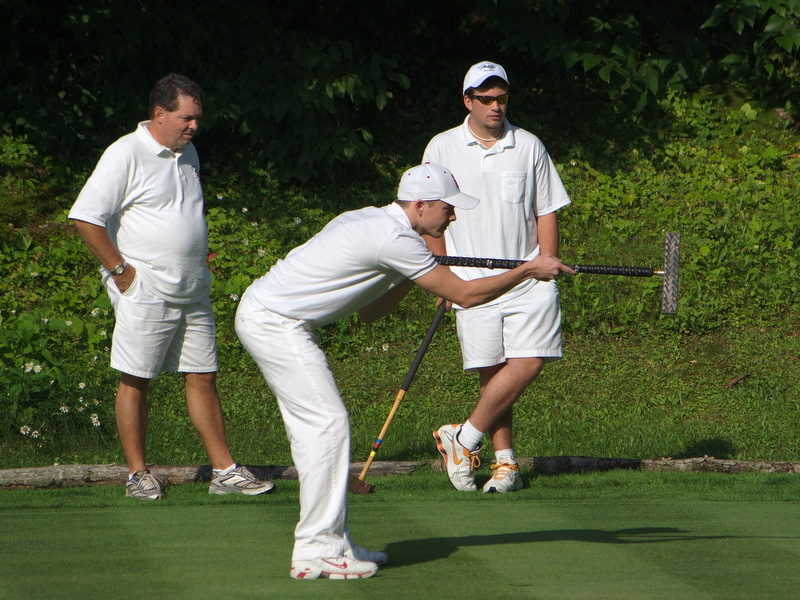 3
Members Love It!
It’s very social
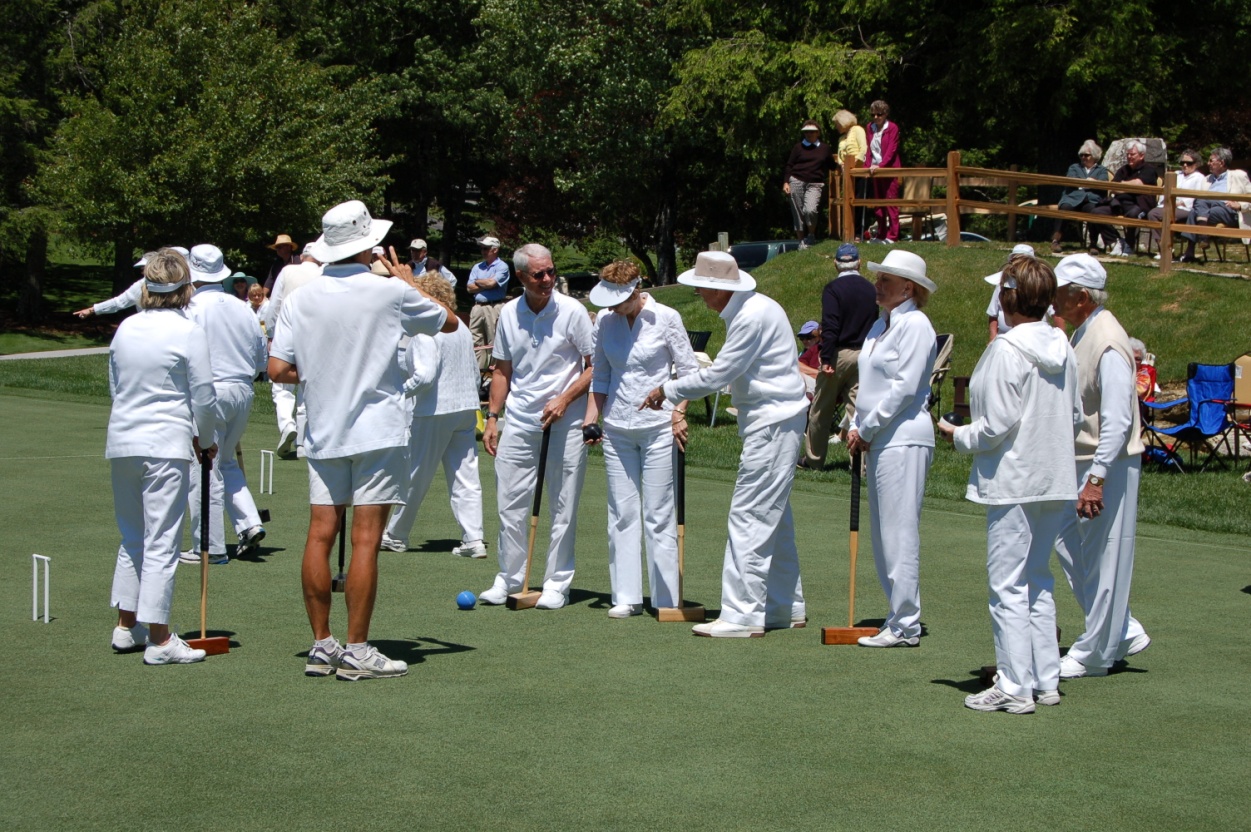 4
Who Can Play?
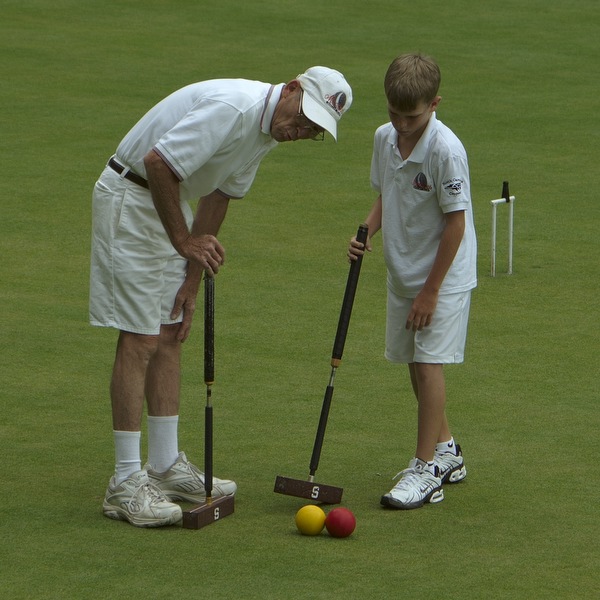 Everyone!  It’s Age & gender neutral 

Brings people of all interests together
5
Replacement Sport
It’s a GREAT replacement sport
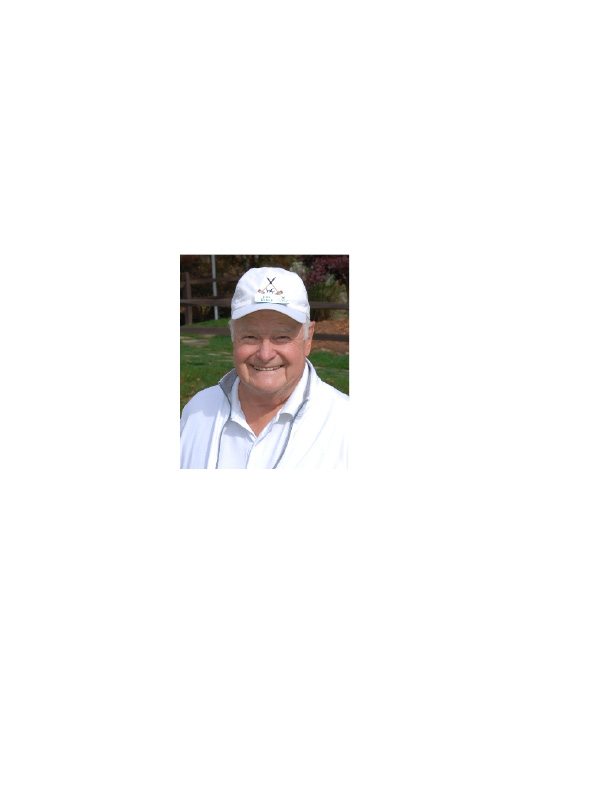 Jim Estes, Member
      Highlands Falls Country Club

“It happened to me – it has happened to so many.  I was a typical amateur jock in multiple sports including tennis, racquetball, skiing and even single digit golf.  Four back surgeries later, it all came to an end.  But, then I found croquet!  I now enjoy playing a sport competitively again.   I find croquet to be demanding in skill and strategy, while being easy on the body.”
6
It’s Challenging...Or Not!
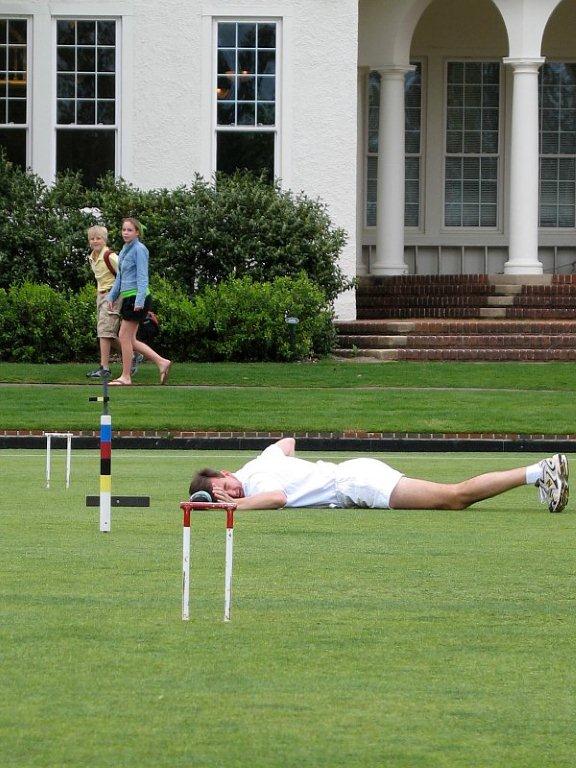 It’s as competitive as YOU want  it to be!
7
It’s Low Impact
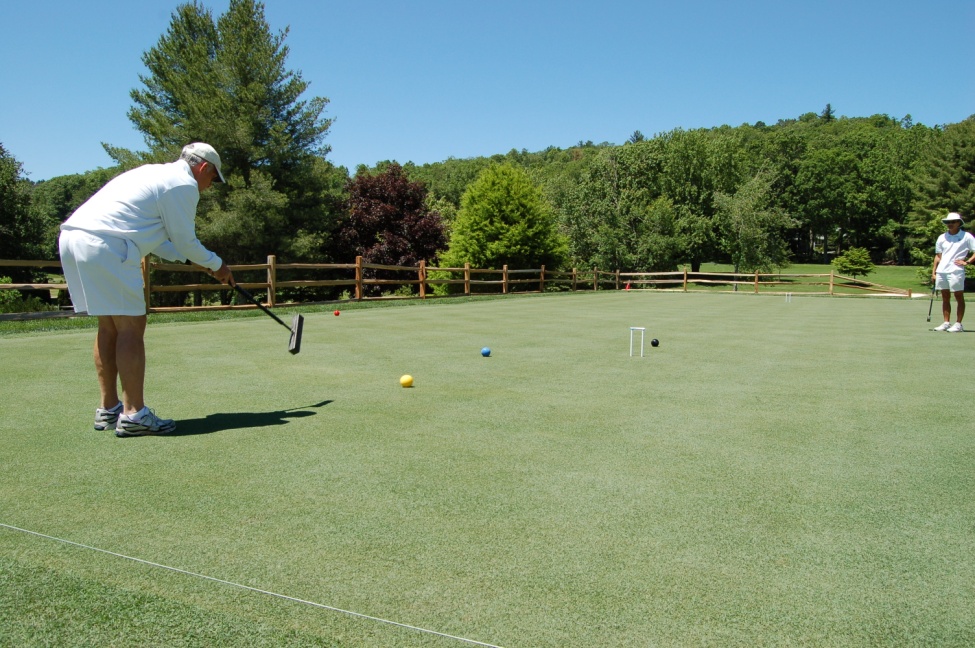 Easy on the body

Easy on the Knees
8
Clubs Need It!
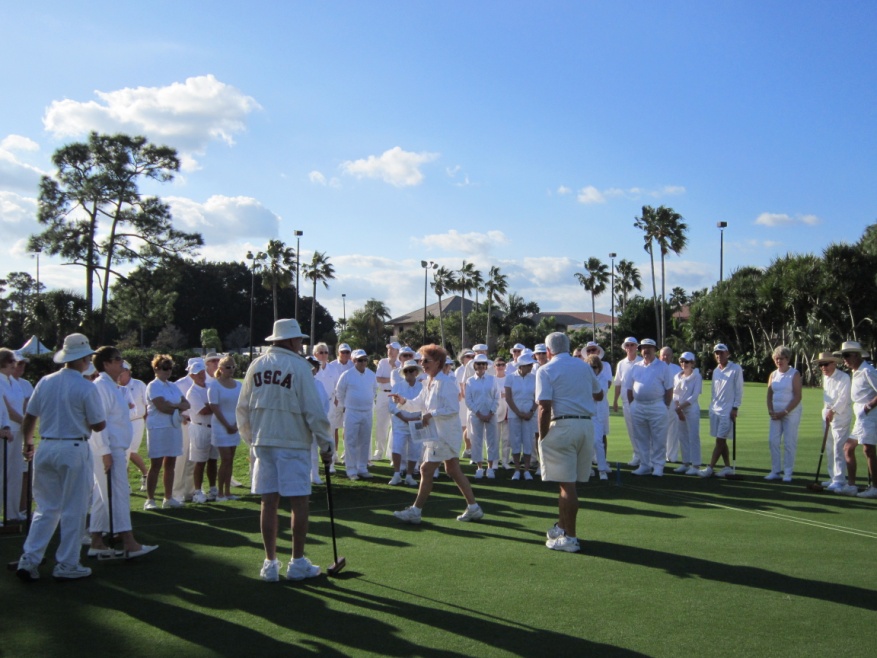 Increases membership

Increases member retention

Improves camaraderie
9
Bottom Line Benefits
Attractive to Corporate Groups

 Provides increased revenues:
Golf Shop Revenues:  20% Increase
Mallet Sales
Clothing Sales
Dining Revenues 3% - 5% increase
10
Testimonials
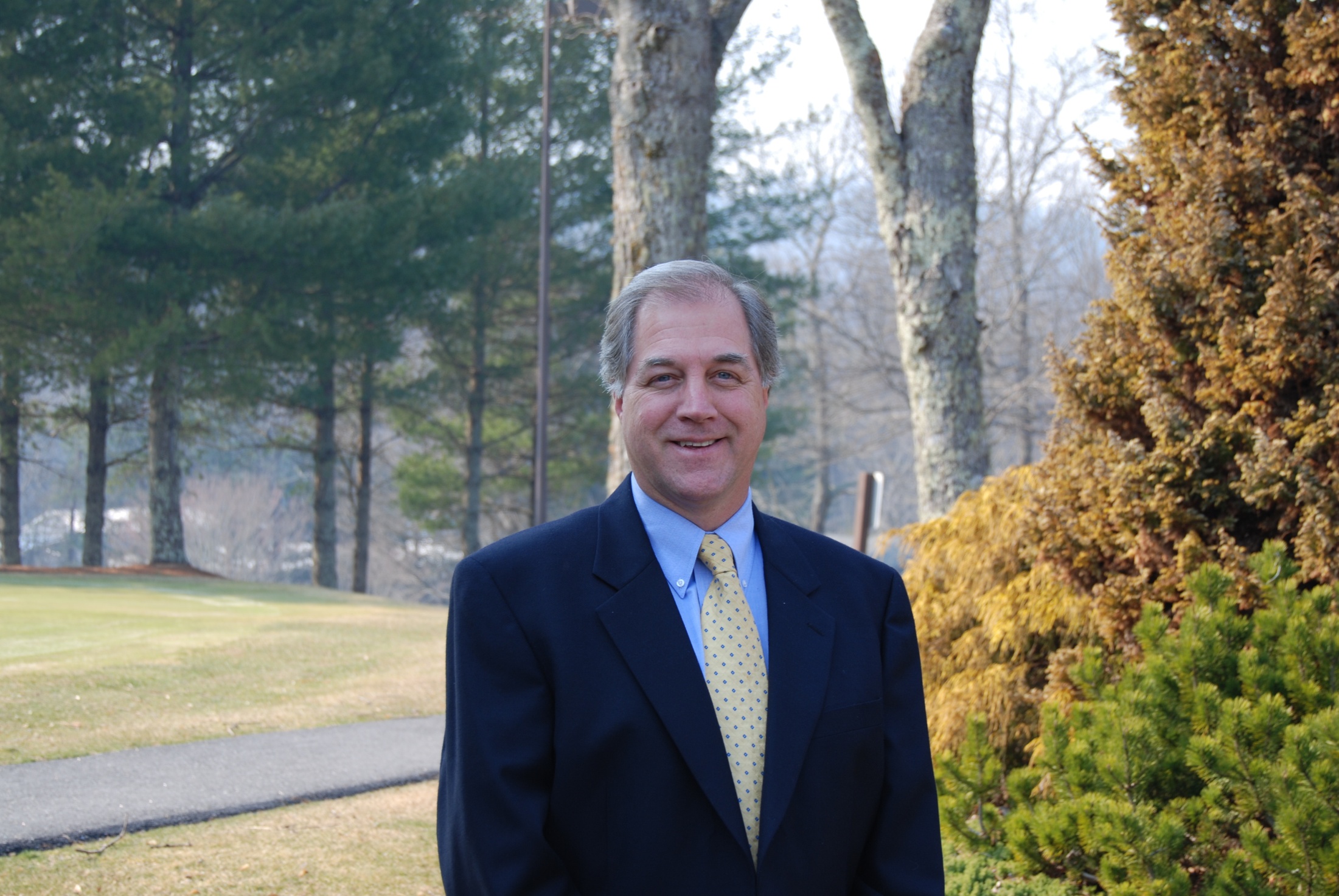 Jason Macaulay, GM 
     Highlands Falls Country Club
      
“Croquet has been an amazing addition to our Club.  Added in June 2012, we never dreamed that it would be this popular.  Just one year later, we have more croquet players than golfers.  It’s the smartest thing we’ve ever done.”
11
Testimonials
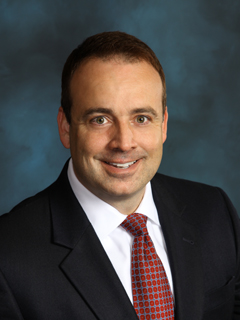 David Dew, President 
     Lake Toxaway Country Club

“Croquet has become an increasingly popular activity, particularly in the mountains of western North Carolina.”  We are proud to say that we were one of the first clubs in the area to offer this fun and competitive sport to our members.”
12
How To Get Started
Join the USCA as a member club for access to human and financial resources. http://www.croquetamerica.com/usca/about/
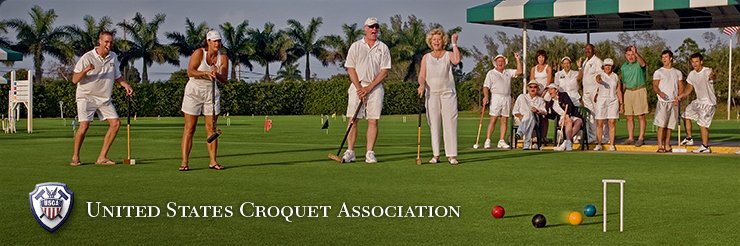 13
Start Up Costs
$50,000 - $75,000 for one standalone lawn

Dimensions:
     30 yards x 40 yards

Consider building two lawns
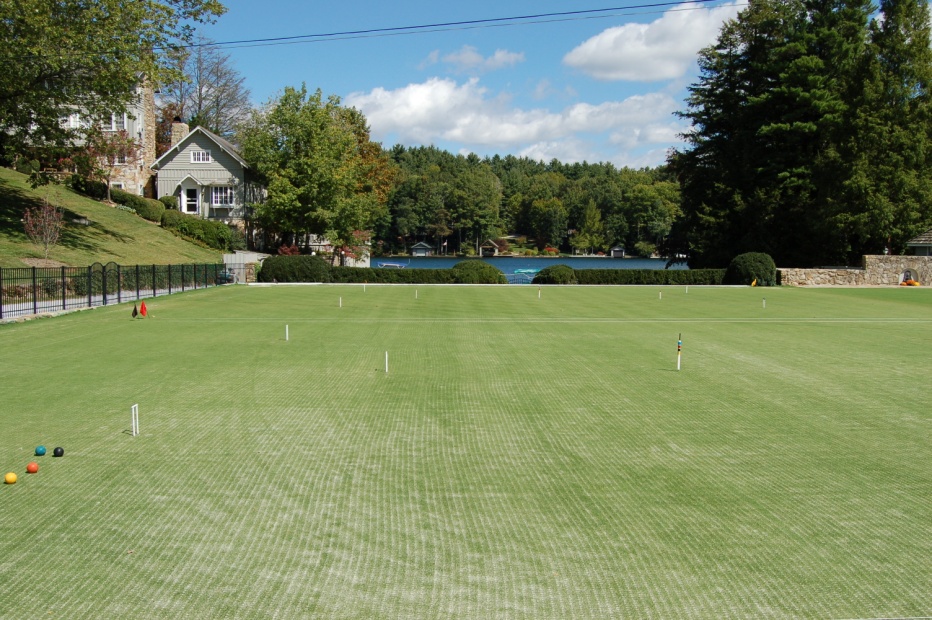 14
Private Financing
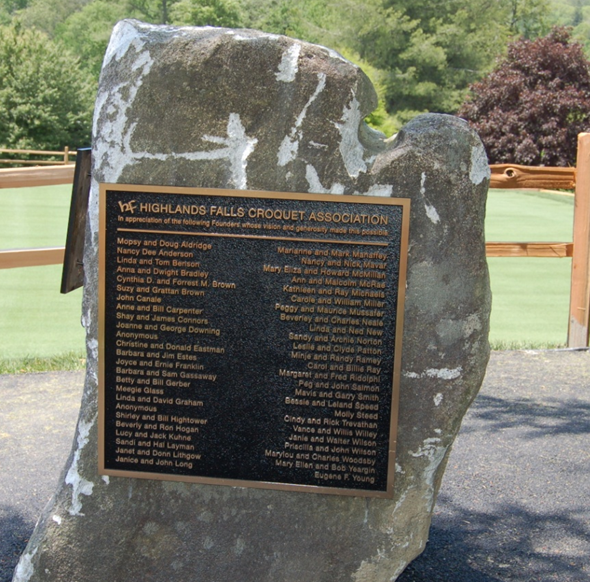 Raising Funds through Member Donations
15
Club Financing
Add to the Club’s Annual Budget

Finance the project in full or in part
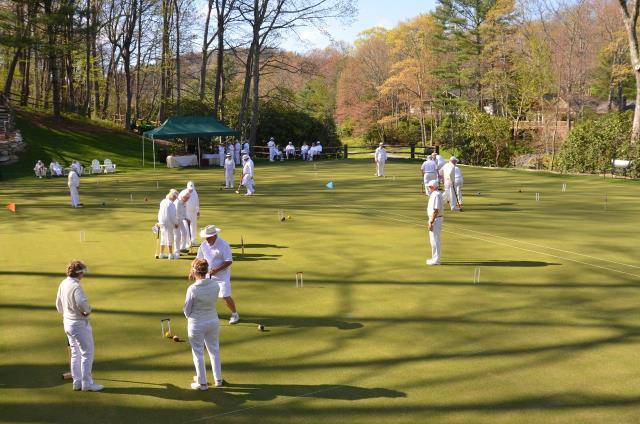 16
Other Costs
Regular maintenance by Greens and Grounds crew
ROI from increased revenue in food, beverage, clothing and equipment sales
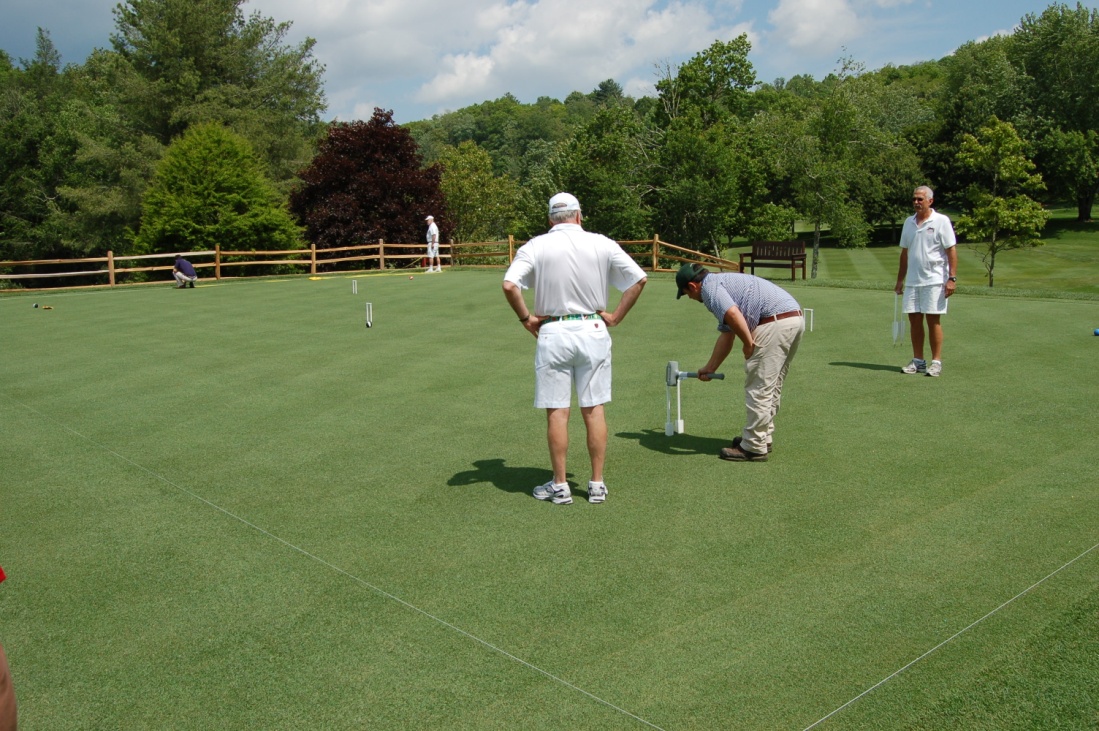 17
Games To Play
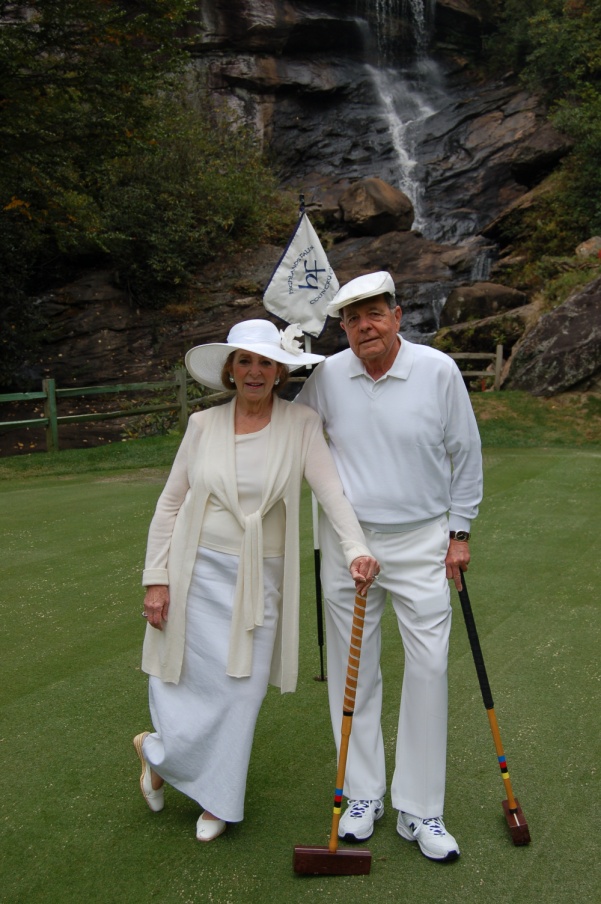 Golf Croquet
Easy to learn
Easy to teach
18
It’s Good for Membership
Be proactive:
Look for ways to keep your members longer
Attract new members
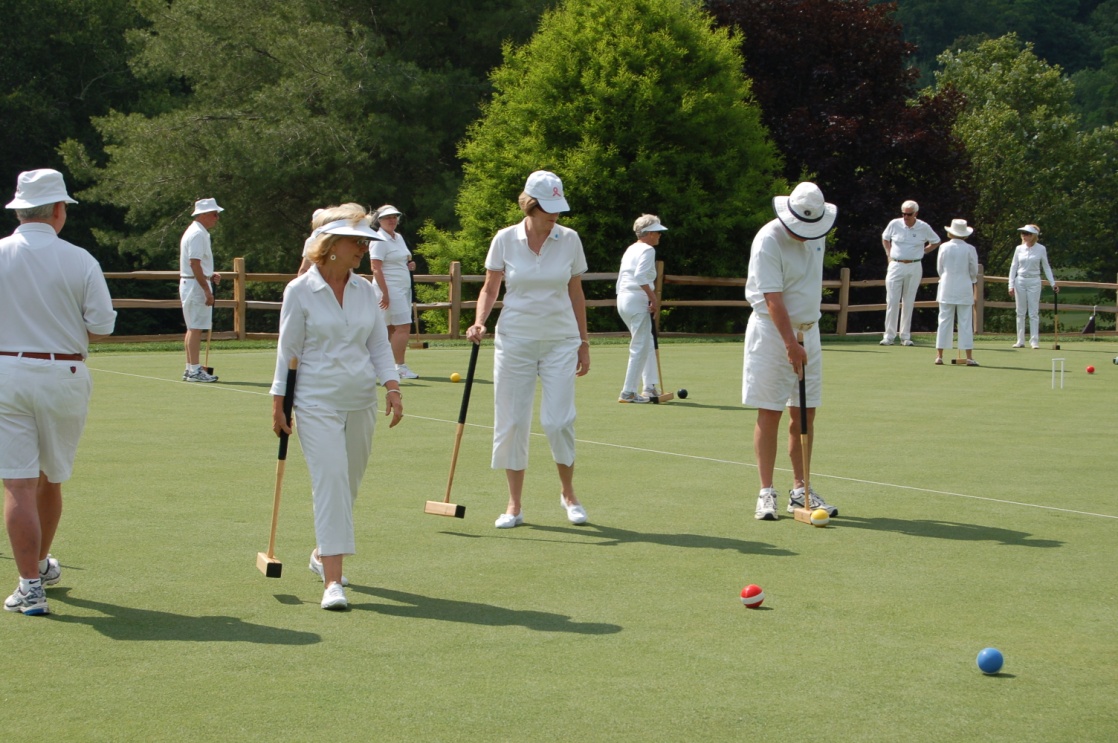 19
Don’t Be Left Out!
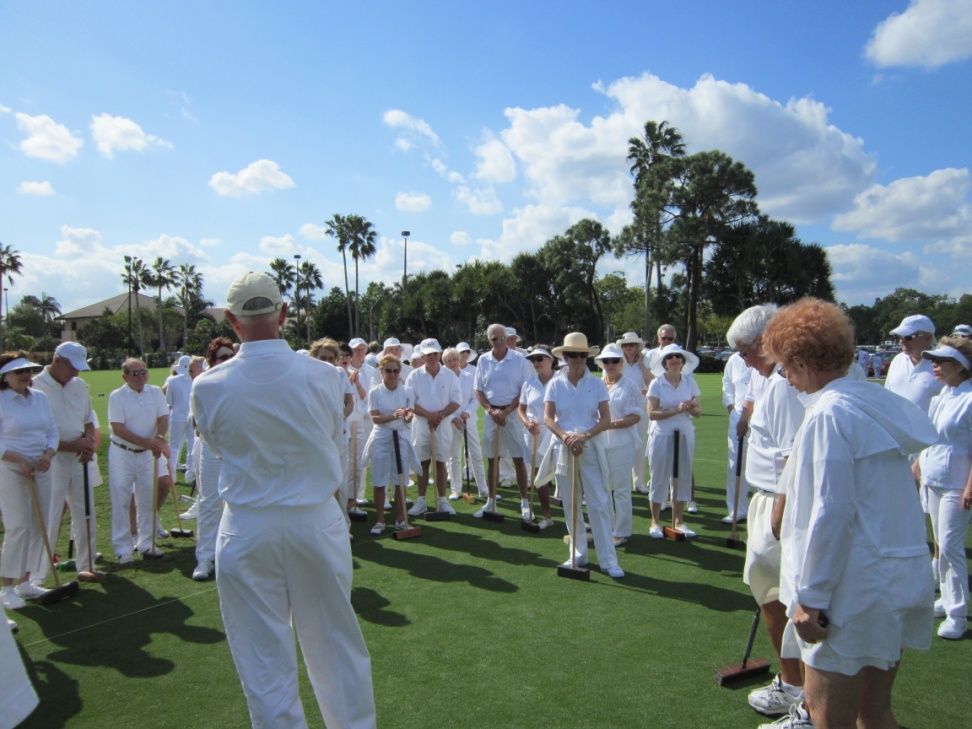 You could be losing members while you wait!
20